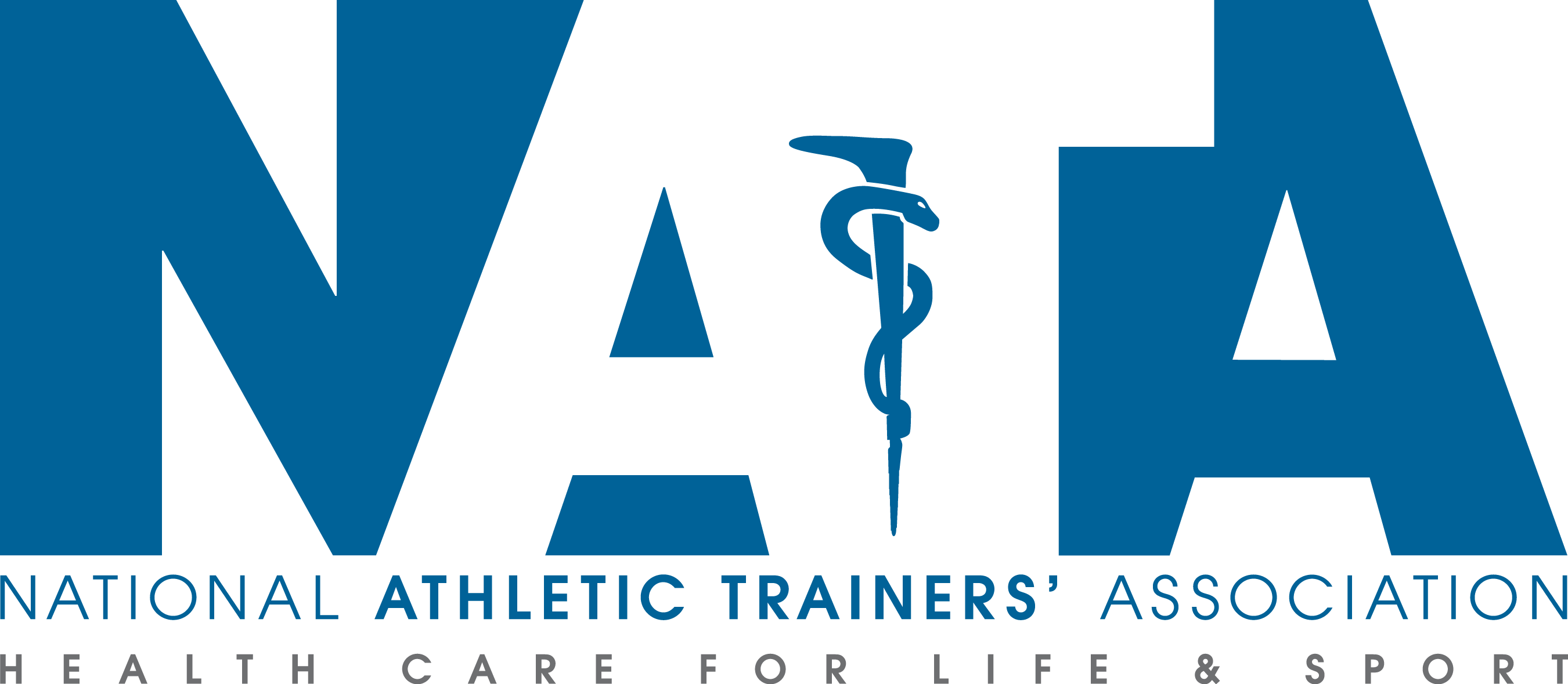 Diversity, Equity, Inclusion and Accessibility in Sports
Equality vs Equity
Equality – Providing consistent and equal care throughout


Equity - Providing care that does not vary in quality because of personal characteristics such as gender, ethnicity, geographic location, and socioeconomic status.
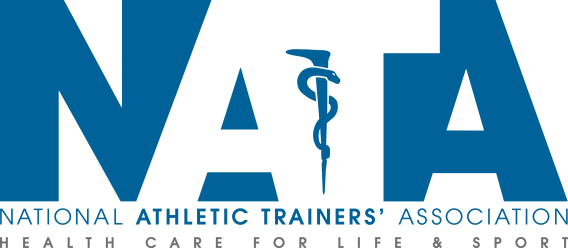 How do these differ?
Equality – providing the entire time with the same pair of shoes

Equity – providing everyone with a pair of shoes that fit

Equity takes into account history and biological factors to create a level playing field and equal opportunity for all
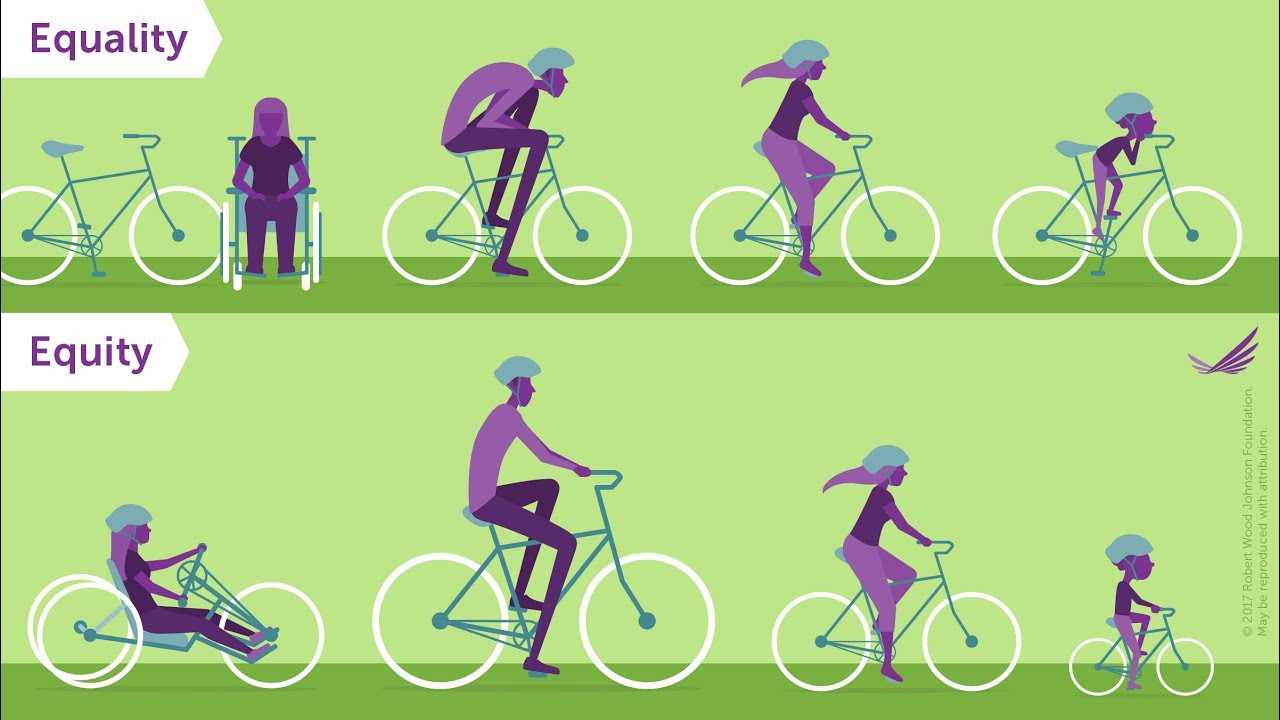 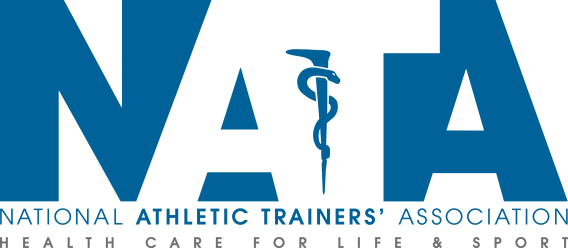 How to start
Identifying individual needs of your student-athletes is the first step in equitable care
Ask the student-athlete size preference, equipment modifications, or other necessary items they may need in order to be successful
Reflection on past and current treatment of athletes is critical for enhanced future performance
Identify any unconscious bias you may have towards preferential treatment of one race, ethnicity, or gender
Make efforts to diversify your coaches, support staff, and athletes to create an environment of inclusion
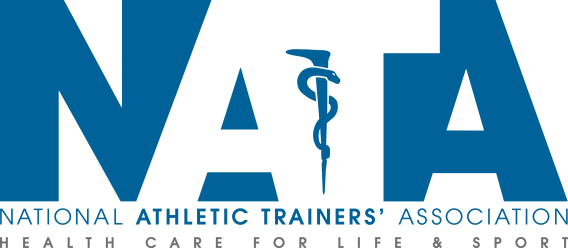 How to help
Arm yourself with knowledge about historical limiting factors
Much of the battle fought today is due to discrimination and inequality at the beginning of civilization
Make a conscious effort for diversity in your staff and recruitment
Perform a needs assessment for all athletes on a yearly basis, noting trends and consistent reports among similar groups
Never assume someone’s preferences based on identity, race, gender, or socioeconomic status
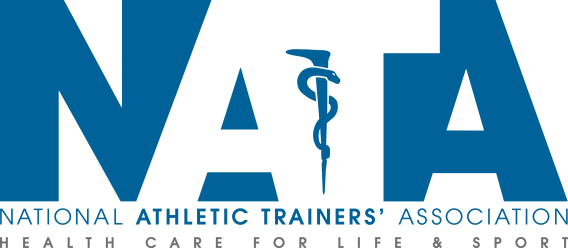 Myths
Disabled athletes are not as talented as nondisabled persons
Given the proper adjustments, disabled athletes can compete alongside any other persons
You should avoid talking about someone’s disability or ethnicity in order to treat everyone as equals
Ignoring someone’s history means ignoring a vital portion of who they are
Have open and honest conversations with your athletes about what their disability is and how you can best help them compete, as well as acknowledging someone’s ethnic backgrounds and helping them celebrate their heritage and culture
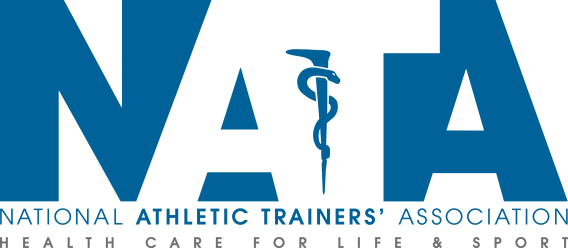 DEI Hiring Practices
Things to keep at the forefront
Cognitive Diversity
Be aware of habits of hiring people who think like you
Be purposeful in your search
Inclusion
Make sure sound DEI practices are in your included in your processes
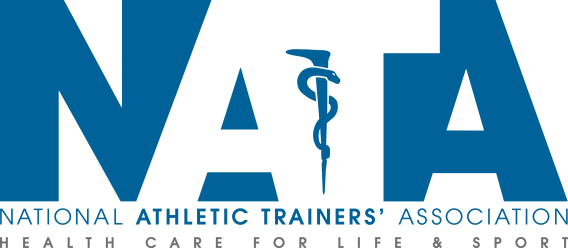 Resources available
[Insert your Athletic Department info]
Athletic department mental health services
Campus counseling center
988 – Suicide and Crisis Lifeline (call and text)
The Ross Initiative in Sports for Equality (RISE)
NCAA Office of Inclusion
NCAA Champions of Respect-Inclusion of LGBTQ Student-Athletes and Staff in NCAA Programs
Racial Equality Tools Glossary - https://www.racialequitytools.org/glossary#diversity
Anti-Racist Resources, Sports Edition - https://docs.google.com/document/u/1/d/1pJsFEMh8qdT8an_yHsQ4gptX1Beb1G2BSemjkaupZOw/mobilebasic?fbclid=IwAR01PnKQ3Q6rJJ7V6KyZSm8EwsTCFcVThWFzn7u2GFZ7kKfs21AWYGtbNHg
Jen Fry Talks - https://jenfrytalks.com/resources/
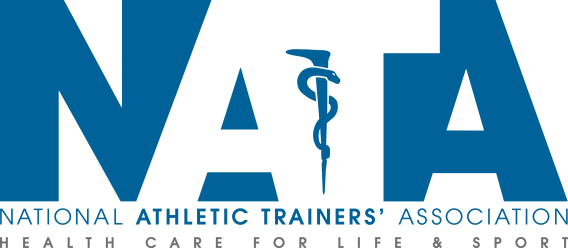 References
Ross Initiative in Sports for Equality
Robert Wood Johnson Foundation
Team USA Diversity, Equity, and Inclusion
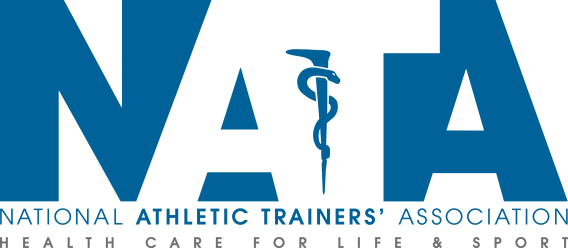